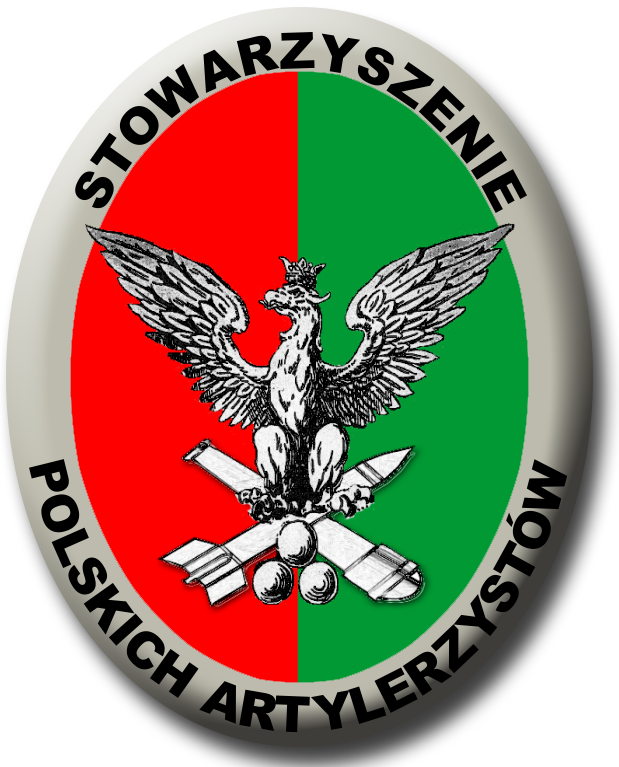 Henryk HARKOT

Prezes Stowarzyszenia Polskich Artylerzystów
Oddział Bolesławiec
Toruń 21.09.2018
RYS  HISTORYCZNY WOJSK RAKIETOWYCH W LATACH 1961 - 2005
Wstęp
Tworzenie  i rozwój brygad rakiet operacyjno –taktycznych.
Tworzenie i rozwój dywizjonów rakiet taktycznych.
Jednostki zabezpieczenia.
Potencjał rakietowy w okresie największego rozwoju.
WSTĘP
Informacje wstępne:
Prezentacja dotyczy tylko wojsk rakietowych  szczebla:	- operacyjno- taktycznego (zestawów: 9K51 R170;  9K72 R300) 	- taktycznego 	(zestaw 2K6 9K52 „ŁUNA M”)
Źródłem większości danych dotyczących  dat, ilości i faktów są Muzeum Artylerii w Toruniu, opracowania przedstawione na portalach internetowych oraz periodykach wojskowych .
Przypomnienie „wizerunku” i podstawowych parametrów omawianych zestawów.
[Speaker Notes: Tytułem wstępu chciałbym przekazać kilka informacji  : 
Prezentacja dotyczy tylko wojsk rakietowych  szczebla:	- operacyjno- taktycznego (zestawów: 9K51 R170;  9K72 R300) 	- taktycznego (zestaw 2K6      ;9K52 „ŁUNA M”)
Źródłem większości danych dotyczących  dat, ilości  i faktów  są materiały udostępnione przez Muzeum Artylerii w Totuniu opracowania przedstawione na portalach internetowych  i periodykach wojskowych gdzie daje się zauważyć brak „jednomyślności”.
3. Przed przystąpieniem do omawiania głównych zagadnień chcę przypomnieć Panom wizerunek i podstawowe parametry  zestawów rakietowych  w które były wyposażone BROT i drt.]
Zestaw: 9K51 R170
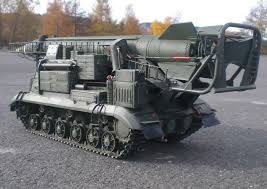 DANE TAKTYCZNO-TECHNICZNE:

Wyrzutnia:
masa z rakietą - 40t
prędkość z rakietą - 35 km/h
podwozie – działo panc. ISU-152

Rakieta:
donośność min. 60 km; max 200 km; gwar. 170 km
masa startowa 5410 kg  głowicy 960 kg
paliwo płynne
SKŁAD:
 wyrzutnia 8U218
 rakieta 8K11 20kT, 40kT (NATO SCUD)
 sprężarka   8G33
[Speaker Notes: Zestaw 9K51 R170 był pierwszym zestawem rakietowym szczebla operacyjno – taktycznego, który wszedł do służby w WP.
 Oprócz wymienionego składu były jeszcze:
         -  urządzenia transportowo – załadowcze;
         - urządzenia dystrybucji RMN.]
Zestaw 9K72 R300
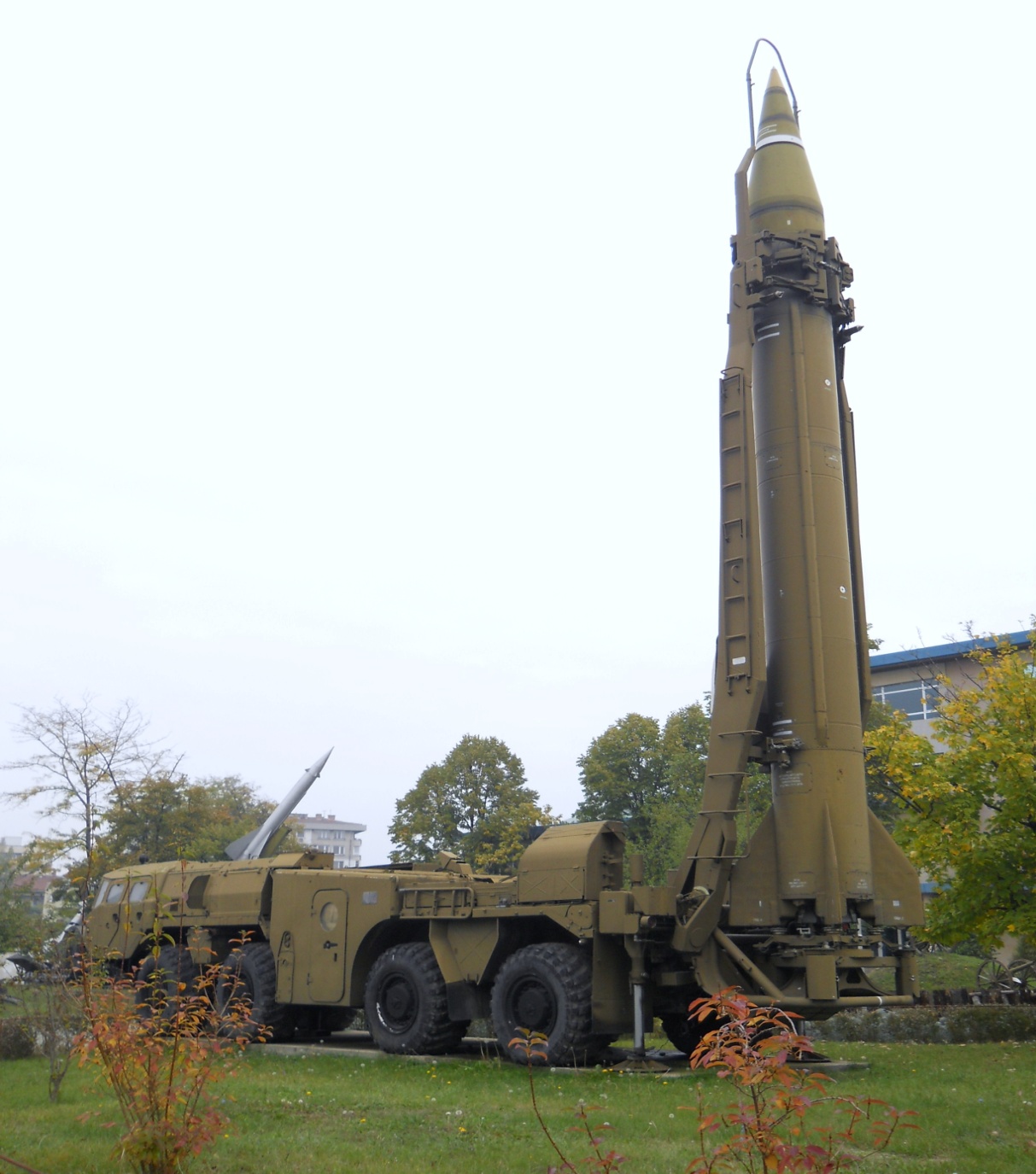 DANE TAKTYCZNO-TECHNICZNE:

Wyrzutnia:
podwozie Maz 543;
masa z rakietą  40t;
prędkość z rakietą  60 km/h;
zasięg 650 km.

Rakieta:
zasięg  min50km .gwar.289 km
głowica OF, 20, 40, 100 kT
SKŁAD:
wyrzutnia 9P117
rakieta 8K14 (SCUD –B)
wyposażenie trans. załadowcze
wyposażenie dystrybucji RMN
wyposażenie kontrolne
[Speaker Notes: Zestaw 9K72 R300 docelowo zastąpił poprzednio prezentowany zestaw.

Skład:----
Dawał możliwość prawie dwukrotnego zwiększenia zasięgu uderzeń, została zwiększona manewrowość i zasięg wyrzutni – przez Polskę na jednym tankowaniu.]
Zestaw 2K6 ŁUNA
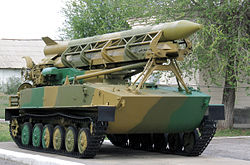 DANE TAKTYCZNO-TECHNICZNE:

Wyrzutnia:
powozie czołgu PT76,
masa wyrzutni 15 080 kg 
prędkość z rakietą 40 km/h
zasięg 240 km

Rakieta:
zasięg  10-32 km,
3R10  3, 10, 20 kT
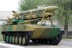 SKŁAD:
wyrzutnia 2P16
rakieta 3R9 OF, 3R10 (FROG)
samochód transportowy 2U663
samochód-magazyn 2U662 - dźwig samochodowy K-51
Pierwszy start :            04. 1959r. Kapustnyj Jar
Pierwsza prezentacja publiczna:    1.05.1960r.

UWAGA:  W ramach prób  zakładowych odpalono 20 rakiet, a państwowych 70
[Speaker Notes: Zestaw 2K6 jest środkiem rakietowym szczebla taktycznego w składzie: 
Wyrzutnia 2P16
  -Rakieta 3R9 OF, 3R10 (FROG)
   -samochód transportowy   -	2U663
  - samochód-magazyn 2U662   -  dźwig samochodowy K-51 


 - DANE TAKT-TECCH.
  - Wyrzutnia
  -powozie czołgu PT76,
  - Masa wyrzutni  15 080 kg 
   - V z rakietą 40 km/h
  - zasięg   240 km
 -Rakieta:
    - zasięg  10-45 km,
    - 3R10  3, 10, 20 k]
Zestaw 9K52 ŁUNA
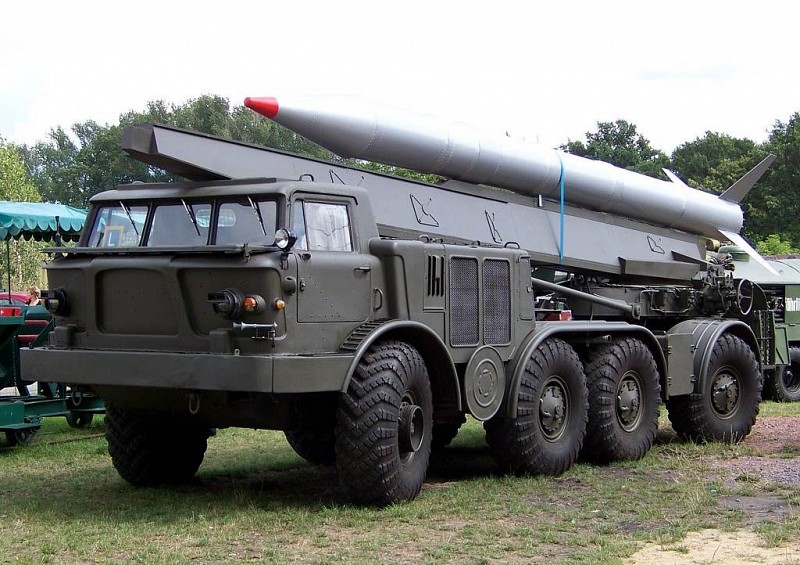 DANE TAKTYCZNO-TECHNICZNE:

Wyrzutnia:
podwozie ZiŁ-135 LM
masa bez rakiety  15 t
zasięg  650 km
v  60 km/h
Rakieta:
zasięg 12 – 68 km
głowice  9M21F, 9M21B od 3-20kT, 9M21K
SKŁAD:
samochód transportowy 9T29,
żuraw samochodowy ŻSH-6M,
radiolokacyjna stacja sondowania wiatru RWZ-1,
karabin-wiatromierz WR-2,
autotopograf GAZ-69TMG
Pierwszy start: 	- 27.12.1964r. Kapustnyj JAR
Resurs : 	- co najmniej 200 startów 
Produkcja seryjna   - od 1964r
[Speaker Notes: Zestaw 9K52 ŁUNA M  zastąpił poprzednio prezentowany zestaw 2K6.

Posiada większą mobilność i zasięg oraz zwiększoną donośność i moc głowic.

Ponadto kołowy układ jezdny wyeliminował szkodliwe drgania dla wrażliwych głowic jądrowych.]
Zestaw  9K79 TOCZKA (SCARAB)
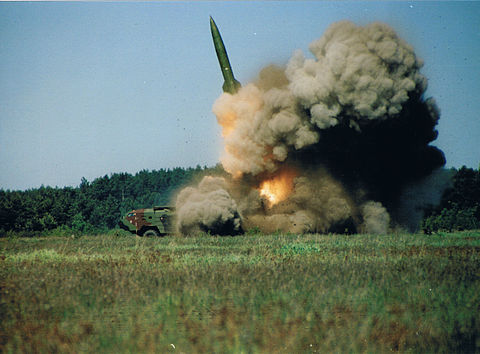 DANE TAKTYCZNO-TECHNICZNE:

Wyrzutnia:
podwozie pływające  BAZ-5921
prędkość 70 km/h; pływania 8 km/h
 zasięg 650 km/h
masa  18 t

Rakieta:
zasięg 15-70 km (120 km)
9N123F, 9N123K
jądrowe  9N123B  10, 100kT
czas osiągnięcia gotowości  2 min
SKŁAD:
wyrzutnia 9P129
 pojazd transportowo-załadowczy 9T218
 rakieta 9M79
 stacja kontrolno-pomiarowa
Pierwszy start :  	- 1971r.
Wejście do uzbrojenie 	- 1975r.
[Speaker Notes: Zestaw 9K79 TOCZKA jest systemem rakietowym nowej generacji, który cechuje się:
  - precyzją uderzeń  160-250m   (15-70km),
 -  autonomiczność działania  - każda wyrzutnia posiada system nawigacji i układ kontroli zespołów rakiety;
 -  możliwość transportu  powietrznego  (An 12, 22,  Jł 76)
  - jest środkiem pływającym.

Przedstawione zestawy rakietowe były podstawowymi środkami bojowymi  oddziałów i  pododdziałów rakietowych  wojsk lądowych.

Skład zestawu
wyrzutnia 9P129
pojazd transportowo-załadowczy 9T218
pocisk rakietowy 9M79
stacje kontrolno-pomiarowe i wyposażenie pomocnicze
odłamkowa 9N123F (482 kg)kasetowa 9N123K (482 kg)/> jądrowa 9N123B o mocy 10kT lub 9N123B1 o mocy 100kT
Pierwszy start :  1971r.
Wejście do uzbrojenie 1975]
Tworzenie  i rozwój brygad rakiet operacyjno –taktycznych
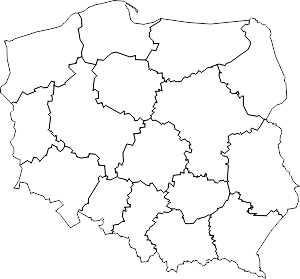 ORZYSZ
TORUŃ
CHOSZCZNO
18 BROT
36 BROT →3BROT
20 BROT → 2BROT
32 BROT
OSzA
23 Sz da
BIEDRUSKO
SFORM.
I START
PODL.
ROZFORM.
SFORM.
I START
PODL.
ROZFORM.
SFORM.
I START
PODL.
ROZFORM.
SFORM.
I START
PODL.
ROZFORM.
SFORM.
ROZFORM.
SFORM.
ROZFORM.
19.02.1962
09.1963
ŚOW
1992
1964
1969
ŚOW
1992
1963
06.1964
POW
31.12.1992
1961
1.09.1962
WOW
1989
1961
1977
1961
???
WARSZAWA
BOLESŁAWIEC
WOW
POW
ŚOW
[Speaker Notes: Sytuacja końca lat 50-tych i początku lat 60-tych ubiegłego wieku rodziła potrzebę  zwiększenia potencjału bojowego wojsk lądowych.
 
Odpowiedzią na to wyzwanie była między innymi decyzja o utworzeniu wojsk rakietowych.  Formowanie obywało się na dwóch szczeblach:
                              -   operacyjno – taktycznym;
                             -   taktycznym .
Na szczeblu operacyjno – taktycznym  sformowano 4 x BROT w kolejności:
             -  32 BROT –  ORZYSZ                       1961r.;
             -  18 BROT  -  BOLESŁAWIEC             1962r;
             -  20 BROT   -  CHOSZCZNO               1963r   od 1965r. (1967r.?) -  2 BROT;
             -  36 BROT   -  BIEDRUSKO                 1964  -  1968r.        3 BROT.
  
  Jednocześnie w celu przygotowania i doskonalenia kadr na potrzeby tworzonych WR. powstał Ośrodek Szkolenia Artylerii w Orzyszu 
 ( JW.1036  1961-1977) i 23 Szkolny Dywizjon Artylerii w Toruniu.

Podstawowe dane prezentowanych jednostek przedstawione zostały na slajdzie a ja zwrócę uwagę Państwa na to komu przypadł zaszczyt tworzenia, a komu smutny obowiązek rozformowania brygad wymieniając pierwszych i ostatnich dowódców jednostek:

Krótka charakterystyka jednostek w układzie:

     32 BROT     
          Data sformowania                                       1961r.;
          I  Dowódca                                                 płk dypl. Eugeniusz ANDROSIUK;   
          I  start                                                       1.09.1962r.;
          Przezbrojenie na zestaw 9K72                       Połowa lat 70 –tych;
          Ostatni dowódca                                          płk dypl. Józef GŁOWALA;
          Data rozformowania                                     1989r.
    18 BROT     
          Data sformowania                                       1962r.;
          I  Dowódca                                                 płk dypl./gen. bryg. Czesław DĘGA;   
          I  start                                                       1963r.;
          Przezbrojenie na zestaw 9K72                       1973r.;
          Ostatni dowódca                                          płk dypl. Tadeusz ŻUCHOWSKI;
          Data rozformowania                                     1992r.
 2 BROT     
          Data sformowania                                       1963r.;
          I  Dowódca                                                 płk dypl. Włodzimierz KOBYLAŃSKI;   
          I  start                                                          06.1964 r.;
          Przezbrojenie na zestaw 9K72                       1973r.;
          Ostatni dowódca                                          płk dypl. ;Stanisław KULESZA
          Data rozformowania                                     1992r.
 3 BROT     
          Data sformowania                                       1964  -  1967r.;
          I  Dowódca                                                 płk dypl./ gen. bryg. Józef PETRUK;   
          I  start                                                       1969 r.;
          Przezbrojenie na zestaw 9K72                       od początku 
          Ostatni dowódca                                          płk dypl. Stanisław JODŁOWSKI;
          Data rozformowania                                     1992r.

W połowie lat 80-tych planowano wprowadzenie na uzbrojenie 3 BROT zestawów 9K714 OKA. W tym celu przeszkolono  w KAZANIU  część kadry 	3 brygady oraz oficerów z innych komórek artylerii.  Plany te jednak nie zostały zrealizowane. Zestaw OKA jest operacyjno-taktyczną wersją TOCZKI.
Szanowni Państwo. 
Chciałbym zwrócić uwagę na szczególną rolę jaką odegrały 32 BROT oraz OSzA w Orzyszu w wyszkoleniu i przygotowaniu kadr rakietowych , a jednocześnie sama brygada stanowiła bazę kadrową dla tworzonych kolejnych brygad oraz Centralnej Grupy Kontrolnej i tu kilka  przykładów: oficerowie 32 BROT
	- Płk Marian NAFASKI – z-ca ds. liniowych – dca 3BROT BIEDRUSKO;
	- Płk Włodzimierz KOBYLAŃSKI – szef sztabu – dowódca 20 BROT CHOSZCZNO;
	- Płk Włodzimierz RUDZIŃSKI – dca dywizjonu – z-ca ds. liniowych 20 BROT CHOSZCZNO.

Jednocześnie większość oficerów tworzonej CGK wywodzi się z garnizonu ORZYSZ.]
9K714 OKA
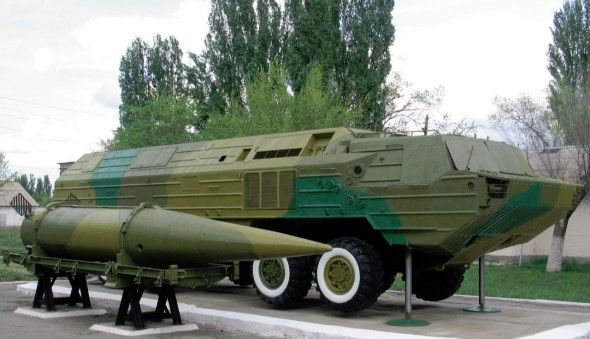 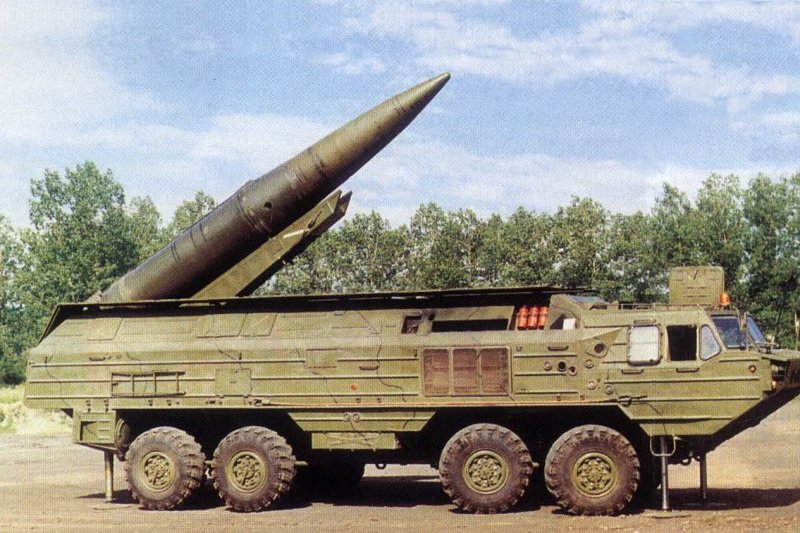 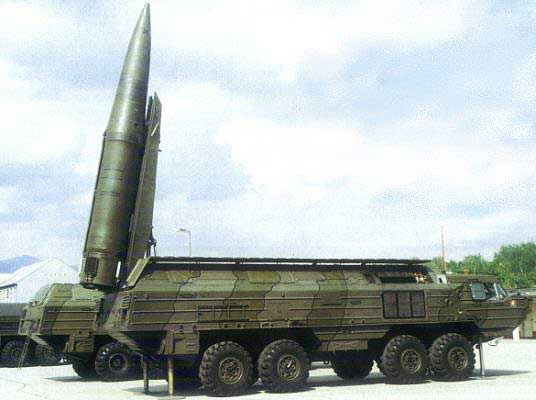 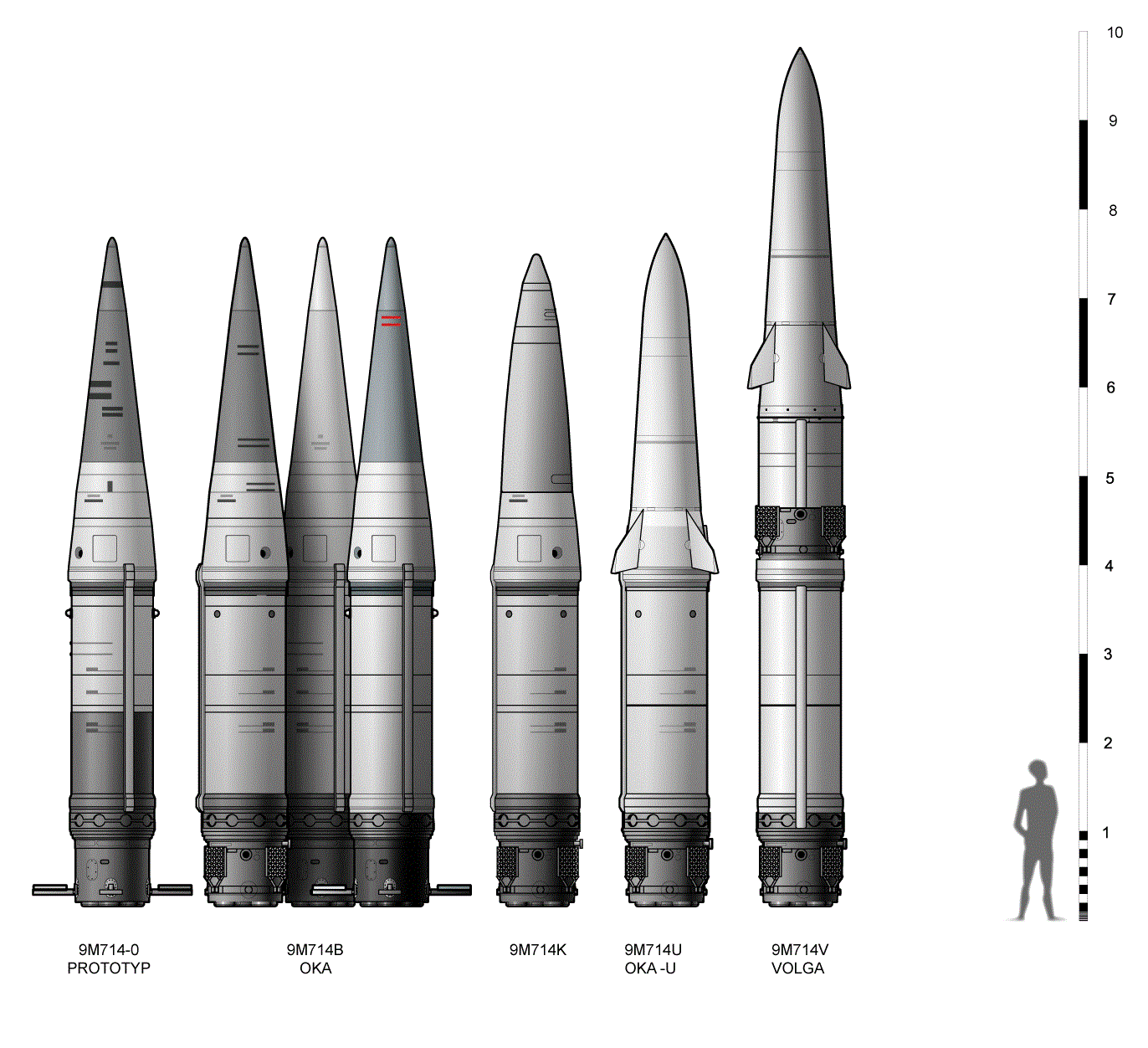 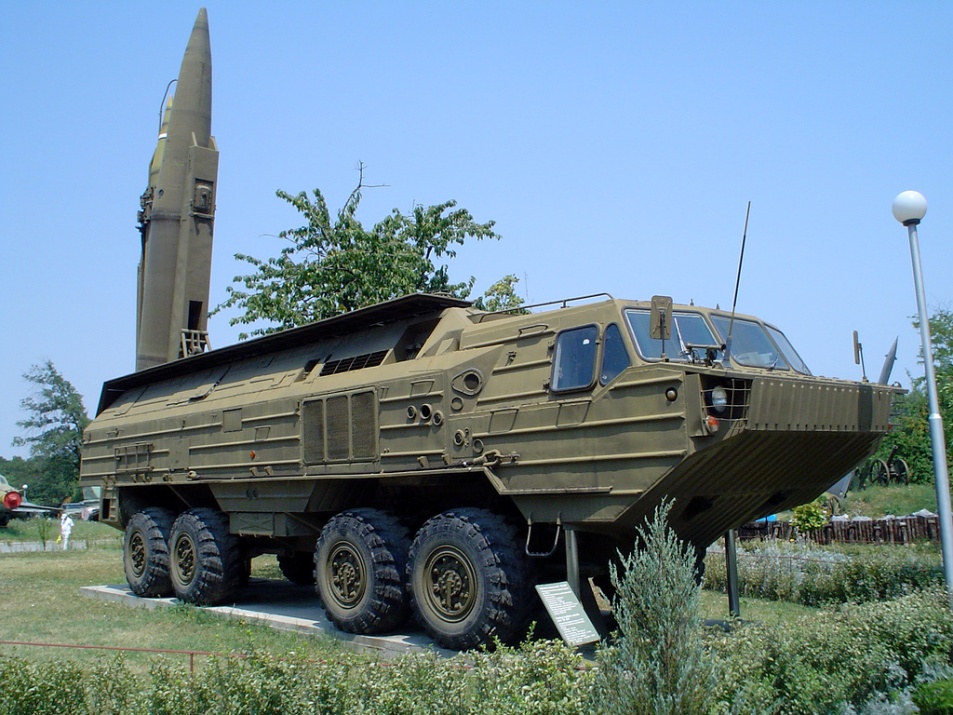 Struktura 
18 brygady rakiet operacyjno –taktycznych
DOWÓDZTWO
SZTAB
służby techniczne
bateria dowodzenia
dywizjon rakiet
dywizjon rakiet taktycznych
kompania maszyn inżynieryjnych
pluton obsługi technicznej
bateria dowodzenia
bateria techniczna
PWR
kompania ochrony i regulacji ruchu
sekcja gospodarcza
bateria startowa
bateria startowa
bateria startowa
bateria startowa
bateria startowa
sekcja napełniania i montażu
sekcja remontu SUiE
kompania medyczna
8 x 9P117
6 x 8U218
sekcja remontu poj. kołowych
pluton transportowy
sekcja remontu pojazdów
pluton obsługi technicznej
klucz śmigłowców
sekcja robót specjalnych
sekcja kontroli technicznej
pluton obrony przeciwchemicznej
akumulatorownia
stacja transmisji informacji
bateria techniczna
bateria remontowa
[Speaker Notes: Aktualnie chciałbym zaprezentować modelową strukturę organizacyjną na bazie 18 BROT oraz zachodzące w niej zmiany:
                       
                                                     Struktura do 1982r.          6 x wyrzutni w brygadzie; 
                                                                                          po 3 w dywizjonie;
                                                                                          po 1 w baterii. .        Reszta wg. schematu.
                                                 
                                                     Po restrukturyzacji           8 wyrzutni w brygadzie;
                                                                                          4 w dywizjonie;
                                                                                          2  w baterii.

    Inne zmiany to rozformowanie baterii technicznej na szczeblu brygady i utworzenie baterii w każdym dywizjonie.

     Zmiany wpłynęły na zwiększenie zdolności bojowych brygad przy jednoczesnym zwiększeniu autonomiczności dywizjonów.
           Dowódcą brygady który dokonał pierwszego startu bojowego  rakietą 8K14 jest Pan gen. Antoni SKIBIŃSKI.]
Tworzenie  i rozwój pułków rakiet
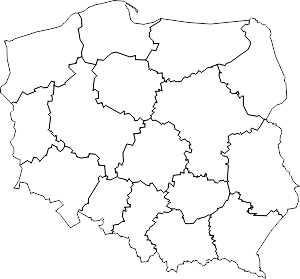 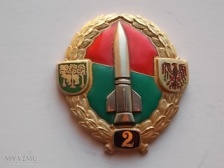 CHOSZCZNO
18 pr
3 pr
2 pr
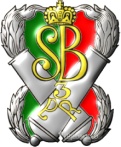 BIEDRUSKO
SFORM.
PODL.
ROZFORM.
SFORM.
PODL.
ROZFORM.
SFORM.
PODL.
ROZFORM.
1992
ŚOW
23.08.1998
1992
ŚOW
30.12.2001
1992
POW
01.01.2002
WARSZAWA
BOLESŁAWIEC
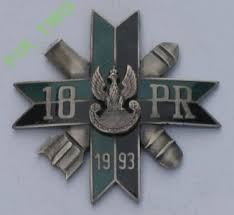 WOW
POW
ŚOW
[Speaker Notes: Kolejnym etapem funkcjonowania WR. były utworzone w 1993 trzy pułki rakiet:
                                                - 2 pułk rakiet   CHOSZCZNO ;    d-ca płk dypl. Andrzej KUPIS                rozformowany  1.01.2002r.
                                                - 3 pułk rakiet   BIEDRUSKO;      d-ca płk dypl. Michał   SZERSZEŃ.         rozformowany  09. 2001r
                                                - 18 pułk rakiet BOLESŁAWIEC;   d-ca płk dypl. Stanisław CHWOJNICKI    rozformowany 23 08. 1998r.

Pułki wyposażone były w zestawy 9K52 ŁUNA , dodatkowo 2 pułk posiadał 9K79 TOCZKA ( 4)
Struktura pułków była dwudywizjonowa , każdy pułk posiadał po 8  zestawów 9K52 ŁUNA .
Z przedstawionych charakterystyk wynika , że najdłużej 2 pr. ( 9 lat), najkrócej 18 pr. (6lat )]
Podsumowanie działalności BROT i pr
1.   Pierwsze 10  lat funkcjonowania BROT:
	Ogółem 24 zestawy rakietowe,  w tym :  - 18 zestawów 9K51
                                                                       - 6 zestawów 9K72 (Biedrusko)

2.   Od połowy lat 70  tylko zestawy 9K72;
	Przed reorganizacją 	– 24 zestawy,
	Po reorganizacji 	– 32 zestawy (1982),

3.   W okresie 30 lat funkcjonowania BROT przeprowadzono:
     - 29 ćwiczeń ze startem rakiet bojowych;
     - 58 startów bojowych w tym:  26 - 8K11 , 32 - 8K14.

4. Starty historyczne:
                      - PIRWSZY	- 32 BROT	- 1.09.1962r;
                      - OSTATNI	- 2  BROT	- 2.06.1989r.
[Speaker Notes: W okresie pierwszych 10 lat brygady dysponowały   Ogółem- 24 zestawy rakietowe
                                                         w tym :  18 9K51
                                                                          6  9K72( Biedrusko).
Po przezbrojeniu w pierwszej połowie lat 70-tych  było 24 zestawy 9K72, a po reorganizacji w  1982r. w brygadach było 32.

 
. W okresie 30 lat funkcjonowania BROT przeprowadzono:
     - 29 ćwiczeń ze startem rakiet bojowych;
     - 58 startów bojowych w tym:  26 - 8K11 , 32 - 8K14.

Z zestawienia ilości przeprowadzonych startów bojowych i dat przeprowadzenia pierwszego i ostatniego startu wynika , że każdego roku przeprowadzono co najmniej dwa starty ( za wyjątkiem roku 1982)


. Z 58 użytych przez polskie brygady rakiet (26 8K11 i 32 8K14) dwie nie wystartowały pomyślnie. Brak żołnierskiego szczęścia sprawił, że 
   w obydwu przypadkach zdarzyło się to podczas ćwiczeń orzyskiej 32 Łużyckiej BA. 
	Należy z całą mocą podkreślić , że nie nastąpiło to z winy obsług tylko usterek technicznych sprzętu.
                        W przypadku 8K11 awaria układu kierowania – rakieta zeszła z toru lotu 
                        W przypadku 8K14 awaria układu pneumatycznego wstrzymała uruchomienie silnika.]
Podsumowanie działalności BROT i pr (c.d.)
5.   BROT – to  awangarda w WP ze względu na:
      - posiadane zdolności rażenia;
      - sprzęt zaliczany do supertechniki;
      - w sposób szczególny wyselekcjonowanego personelu;
      - osiągane wyniki szkoleniowe.

PUŁKI RAKIET – spadkobiercy i kontynuatorzy tradycji WR.
 
7.  Czasokres funkcjonowania od 5 B-c do 9 lat Choszczno.

8.  Pułki wykonały od 6 do 10 startów rakiet – wszystkie na polskich   	poligonach.

9.  Zagospodarowanie potencjału sprzętowego i kadrowego gasnących wojsk rakietowych  wojsk lądowych.
[Speaker Notes: Brygady należały do awangardy w ówczesnych siłach zbrojnych ze względu na: - posiadane zdolności rażenia;
      - sprzęt zaliczany do supertechniki;
      - w sposób szczególny wyselekcjonowanego personelu;
      - osiągane wyniki szkoleniowe.
	
	
      
	Pułki rakiet były spadkobiercami i jednocześnie kontynuatorami tradycji rakietowych garnizonów B-C, CHSZCZNO, BIEDRUSKO.
		Oprócz określonych zdolności bojowych wartością istnienia pułków  było zagospodarowanie potencjału sprzętowego i kadrowego
                                          gasnących wojsk rakietowych.]
Poczet dowódców BROT
(36) 3 BROT
32 BROT
(20) 2 BROT
18 BROT
płk / gen. bryg. Czesław Dęga do 08.05.1964
płk Walenty Romanowski do 13.10.1972
płk Antoni Skibiński do 20.10.1975
płk Józef Grudzień p.o. 18.08.1976
płk Janusz Łuczyk do 31.08.1979
płk Józef Grudzień do 23.09. 1979
płk Leon Moszczyński (p.o.) do 21.01.1980
płk Jan Bieniek (p.o.) do 21.09.1980
płk Kazimierz Klimek do 22.12.1984
płk Jerzy Wolny do 18.02.1989
płk Tadeusz Żuchowski do 31.12.1992
płk dypl. Józef Petruk 1965-1968 
płk dypl. Marian Nafalski 1968-1975 
płk dypl. Włodzimierz Kwaczeniuk 1975-1978 
płk dypl. Zdzisław Palimąka 1978-1984 
płk dypl. Czesław Borowski 1984-1986 
płk dypl. Zygmunt Demidowski 1986-1991 
płk dypl. Stanisław Jodłowski 1991-1992
płk Eugeniusz Androsiuk 1961-?
płk Bolesław Staniszewski
płk Stanisław Słupski
płk Zbigniew Początek
płk Czesław Łabanowicz
płk Sławomir Oleszczak
płk Zygmunt Czarnotta
płk Alfons Kupis 1983-1986
płk Rudolf Somerlik
ppłk Józef Głowala (32 OSzWRiA)
płk Włodzimierz Kobylański 1963-1967
płk Marian Misiewicz 1967-1973
płk Leon Sulima 1973-1974
płk Kazimierz Chudy 1974-1978
płk Marian Oleksiak 1978-1980
płk Kazimierz Wilczewski 1980-1988
płk Włodzimierz Sąsiadek 1988-1990
płk Stanisław Kulesza 1990-1992
3 pułk rakiet
2 pułk rakiet
18 pułk rakiet
płk dypl. Michał SZERSZEŃ
płk dypl. Stanisław CHWOJNICKI
płk dypl. Andrzej KUPIS
[Speaker Notes: Z szacunku i pamięci dla przełożonych oraz wysiłek na rzecz tworzenia i rozwoju WR. prezentuje  poczet dowódców brygad i pułków.
Swój komentarz ograniczę do zwrócenia uwagi  na najdłużej dowodzących:
                               - 18  BROT płk dypl. Walenty ROMANOWSKI  8 lat;
                               -  3   BROT  płk dypl. Marian NAFALSKI          8 lat;
                               -  2 BROT    płk dypl.  Kazimierz WILCZEWSKI 8 lat]
Tworzenie  i rozwój dywizjonów rakiet taktycznych
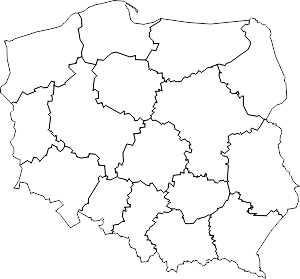 BUDOWO
TORUŃ
GDAŃSK
ŻARY
MORĄG
TARNOWSKIE GÓRY
GIŻYCKO
CHOSZCZNO
KOSTRZYN n/ODRĄ
MALBORK
TRZEBIATÓW
KĘDZIERZYN-KOŹLE
SZCZECIN
WARSZAWA
SULECHÓW
WOW
POW
ŚOW
[Speaker Notes: Wojska rakietowe szczebla taktycznego sformowano  latach  1961- 1968 - łącznie 14 dywizjonów rakiet taktycznych:- 1 dywizjon artylerii w Trzebiatowie (8. Dywizja Zmechanizowana),- 2 dywizjon artylerii w Koźlu (2 Dywizja Zmechanizowana),- 4 dywizjon artylerii w Malborku (16. Kaszubska Dywizja Pancerna),- 5 dywizjon artylerii (1 Dywizja Zmechanizowana) w Giżycku,- 7 dywizjon artylerii w Budowie (dla 20. Warszawskiej Dywizji Pancernej), - 8 dywizjon artylerii w Tarnowskich Górach (dla 10. Sudeckiej Dywizji Pancernej), 10 dywizjon artylerii w Żarach (11. Dywizja Pancerna, przeformowana następnie w 11. Dywizję Zmechanizowaną, 11 Dywizja Kawalerii Pancernej),- 18 dywizjon artylerii w Kostrzynie (5. Saska Dywizja Pancerna),- 19 dywizjon artylerii w Morągu (15. Dywizja Zmechanizowana),- 22 dywizjon artylerii w Szczecinie (12. Dywizja Zmechanizowana),- 24 dywizjon artylerii w Sulechowie (5. Saska Dywizja Pancerna, później 4. Pomorska Dywizja Zmechanizowana),- 41 dywizjon artylerii w Gdańsku (7. Dywizja Desantowa), - 42 dywizjon artylerii w Choszcznie (3 Dywizja Zmechanizowana),- 44 dywizjon artylerii w Toruniu (9 Dywizja Zmechanizowana).

Dywizjony  początkowo wyposażone były w sprzęt zestawu rakietowego 2K6 "Łuna"- dwie wyrzutnie.
 W 1968 r. rozpoczęło się przezbrajanie ich na zestaw 9K52 "Łuna M" (R-70)  z jednoczesnym zwiększeniem liczby wyrzutni do czterech lub trzech. 
	
	Stary zestaw sprzętu czasowo zachowano w dywizjonach 7 Dywizji Desantowej oraz dywizjach Warszawskiego Okręgu Wojskowego.
  Dopiero w 1981 r. wszystkie dywizjony rakiet taktycznych wyposażone były w zestaw 9K52 i posiadały jednolitą strukturę organizacyjną-  dwie baterie startowe po dwie wyrzutnie 9P113. Istotną zmianę jakościową przyniósł rok 1988, w którym 7 da z Budowa został przezbrojony w najnowocześniejszy sprzęt zestawu 9K79 "Toczka".
Ćwiczenia dywizjonów rakiet taktycznych połączone ze startami rakiet organizowane były na wszystkich większych poligonach: drawskim, żagańskim, orzyskim, a także na poligonie Nowa Dęba i Wicko Morskie.
 Pierwszy start 27.09.1963r wykonany przez 24 drt Sulechów. 
  Ostatni start w Wojsku Polskim rakiety taktycznej 9M21 dokonany został na poligonie Drawsko Pomorskie przez baterię z 2 Pułku Rakiet Taktycznych w kwietniu 1999 r.
 	
	
         Drt  zostały rozformowane  w latach 1991-  1992 r.    W oparciu o kadrę brygad rakietowych 3, 18 i 2 w 1992 r. rozpoczęto formowanie  pułków rakiet taktycznych. Uzbrojono je w sprzęt zestawu 9K52 "Łuna M"; jedynie 2 pułk miał w składzie dywizjon zestawu 9K79 "Toczka„. Ocalał jeszcze dywizjon „Toczka”, stacjonujący w Choszcznie, a od 1.01.2002 r. organizacyjnie włączony jako dywizjon ogniowy do węgorzewskiej 1 Mazurskiej Brygady Artylerii rozformowany w2005r.]
Podsumowanie działalności dywizjonów rakiet taktycznych
1.Potencjał WR  szczebla taktycznego:
     - 1966-1981   14 x drt, które posiadały 42-56 zestawów 2K6 i 9K52
     - od 1981      14 x drt  - 56 zestawów w tym:
                                        -  52 zestawy - 9K52; 
                                         - 4 zestawy -  9K72 (od 1987r.).

 2.Działalność  ogniowa:
     - pierwszy start	- 09.1963r.	- 24 drt . Sulechów;
     - częstotliwość dla drt.   -    1 start na 2-3 lata;
     - działalność ogniowa na przykładzie  7 drt Budowo:
              -ogólnie  24 starty: 
		- 2K6  -2;  - 9K52  -18;  - 9K79  -4;
     - ostatni start - 04. 1999r.
[Speaker Notes: Dywizjony tworzone  na początku lat 60-tych  w swej strukturze posiadały od  2-3 wyrzutni . Dopiero po przezbrojeniu- zakończyło się  1981 – wszystkie dywizjony posiadały po 4 wyrzutnie.
     W latach 66-81 w 14 dywizjonach było od 42-56 zestawów 2K6 i 9K52, a po roku 81 wojska rakietowe szczebla taktycznego 56 zestawów 9K52.
      Natomiast w 1987r. 7 drt. w BUDOWIE został przezbrojony w zestawy 9K79 TOCZKA.
Trudno jest omówić działalność ogniową wszystkich dywizjonów  dlatego też dla zobrazowania posłużę się przykładem 7 ddrt:
   -ogólnie  24 starty, - 2K6  -2;  - 9K52  -18;  - 9K79  -4;
     - ostatni start                   - 04. 1999r.
  Dywizjon na przestrzeni 36 lat wykonał wykonał 24 starty rakiet .wynika że statystycznie starty odbywały się 1x półtora roku.]
Jednostki zabezpieczenia wojsk rakietowych
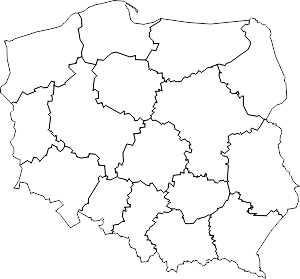 ORNETA
SKWIERZYNA
KOBYLANKA
SZCZECIN
WARSZAWA
JAROMIN
WOW
POW
ŚOW
[Speaker Notes: Przedstawiając historię WR. nie można pominąć jednostek zabezpieczenia, które były strukturalnym elementem systemu. 
        Jednocześnie z formowaniem związków taktycznych i oddziałów rakiet tworzono jednostki zabezpieczające ich funkcjonowanie.
        Były to oddziały rakietowo-techniczne i zaopatrzenia specjalnego. 
        Oddziały rakietowo-techniczne – Polowe Techniczne Bazy Rakietowe  zostały utworzone w każdym okręgu wojskowym:
               -    w 1964 r. powstała 11 PTBR (JW 1480) w Skwierzynie dla Śląskiego Okręgu Wojskowego,
               - w 1965r. roku osiągnęła gotowość 18 PTBR w Szczecinie (JW 1170, dla POW), 
               - 1966 r. – 15 PTBR w Miedwiu k. Stargardu Szczecińskiego – formalnie frontowa, lecz w rzeczywistości przeznaczona dla wojsk Warszawskiego 
                          Okręgu Wojskowego. Dopiero w 1969 r. okręg warszawski otrzymał własną 21 PRBR w Ornecie (JW 3448), baza w Miedwiu zaś została     	          dostosowana do wykonywania zadań na korzyść 3 FBROT.

                   Na potrzeby zaopatrywania specjalnego zostały utworzone:
                              - 25 samodzielny dywizjon dowozu rakiet  w Miedwiu 
                              - 28 sddr w Skwierzynie , 
                              - 8 samodzielny batalion dowozu rakietowych materiałów napędowych w Jarominie  
                              -  zmodernizowane zostały magazyny w 20 Okręgowej Składnicy Amunicji w Mostach (JW 3646).]
Podsumowanie działalności wojsk rakietowych wojsk lądowych
1.   30 lat istnienia wojsk rakietowych wojsk lądowych.
      - potencjał rażenia;                     
      - wysoka mobilność;
      - utrzymywani wysokiej gotowości;
      -wysoki stopień ukompletowania;
      - wysoki poziom wyszkolenia.

  2.   Dorobek szkoleniowy.
     - wypracowanie skutecznych form i metod szkolenia;
     - konkursy rakietowe i nadawanie klas specjalisty;
     - działanie centralnej, okręgowych i brygadowych G.K. 

   3.   Potencjał bojowy.
          BROT – 32 x 9K72                drt -  52x 9K52 ;    4x 9K72.
              OGÓŁEM:     88   zestawów  rakietowych

   4. Służba w WR – szansą rozwoju
[Speaker Notes: AD1.	Powstanie na początku lat sześćdziesiątych  Wojsk Rakietowych było udaną próbą dostosowania  wojska do wymagań ówczesnego pola walki. W przeciągu zaledwie kilku lat dużym wysiłkiem finansowym, organizacyjnym i szkoleniowym powstał poważny potencjał rakietowy wojsk lądowych.
 Związki taktyczne i oddziały rakiet były jednostkami  bardzo mobilnymi i dysponującymi olbrzymim potencjałem rażenia. Utrzymywane ciągle w wysokiej gotowości bojowej, ukompletowane niemal do pełnych etatów wojennych i doskonale wyszkolone, mogły w ciągu kilkudziesięciu minut przystąpić do wykonania każdego z przewidzianych dla nich zadań operacyjnych, taktycznych i ogniowych.
	 W 1965 roku, w związku z wprowadzeniem do wojsk uzbrojenia rakietowego, minister obrony narodowej przeformował dotychczasowy rodzaj wojsk "Artylerię" na "Wojska Rakietowe i Artylerię" 20 sierpnia 1982 roku w celu podwyższenia rangi naszego rodzaju wojsk   powołano Dowództwo Wojsk Rakietowych i Artylerii, które w styczniu 1989 roku przemianowano na szefostwo. 	

AD 2.	Jednostki WR. należały do elitarnej grupy w ówczesnej strukturze  sił zbrojnych. 
    	  Wymagania stawiane przez sprzęt oraz  surowe rygory gotowości i zdolności bojowej zaowocowały wypracowaniem oryginalnych i wysoce 	skutecznych form i metod szkolenia. Pozwoliły one osiągnąć żołnierzom rzadko spotykany profesjonalizm. Przeprowadzane konkursy rakietowe 	zarówno dla pododdziałów jak i indywidualne  zawsze mobilizowały do pracy nad sobą i wzbudzały silne emocje , natomiast zwycięzcom     	przynosiły szacunek środowiska rakietowców.
  
	.Specyfiką a zarazem dorobkiem szkoleniowym  wojsk rakietowych było funkcjonowanie  grup kontrolnych:
                        - Centralnej Dowództwa (Szefostwa) Wojsk Rakietowych i Artylerii WP
                        - okręgowych oraz brygadowych. 
        Ich zadaniem była kontrola i jednocześnie  pomoc w utrzymaniu najwyższej sprawności funkcyjnych i sprzętu.
        W tej dziedzinie szczególną  rolę odegrała Centralna Grupa Kontrolna (CGK) – zespół 10–12 oficerów  o najwyższych kwalifikacjach w zakresie eksploatacji i bojowego użycia zestawów rakiet.

Ad3. Prezentowana ilość zestawów dotyczy  lat 80-tych , okresu szczytowego rozwoju i funkcjonowania wojsk rakietowych. 



AD.  4        Służba w jednostkach wojsk rakietowych stwarzała warunki do rozwoju zawodowego.
            Każda z jednostek może pochwalić się faktem , że  oficerowie w nich służących otrzymali  nominacje generalskie, zajmowali    	kierownicze stanowiska w siłach zbrojnych lub podjęli działalność naukową.
   Ze względu na dostępność danych posłużę się  przykładem 18 BROT.
         Nominacje generalskie:: 
                      gen. bryg. Czesław DĘGA,
	 gen. bryg. Antoni SIBIŃSKI, 
                      gen. bryg. Henryk KONDAS
                      gen. bryg. Włodzimierz KWACZENIUK, 
                      gen. bryg. Franciszek KOCHANOWSKI. (  generałów podłączyć pod hiperzł.)

           Podjęli działalność naukową:
                   Płk Józef GACEK,
                   Płk Dariusz PŁATEK,
                   Płk Henryk SOJKA 
                   Płk Jan KROLIK,
                    Płk Janusz  BISKUP,
                   Płk  Maciej  MRÓZ





         Podsumowując- można bez wielkiej przesady zaryzykować stwierdzenie , że omawiany okres stanowił ZŁOTY WIEK dla WOJSK RAKIETOWYCH i jednocześnie żywić nadzieje, że W TYM WZGLĘDZIE  nastąpi zatoczenie koła historii. 
  
                                                   PANIE GENERALE , PANIE PREZESIE ,  SZANOWNI PAŃSTWO.


         Wykonanie skutecznych uderzeń zawsze  wyznaczało sens istnienia wojsk rakietowych i było jednym z najbardziej spektakularnych i oczekiwanych elementów  	ćwiczeń. 
                              Pozwólcie Panowie , ze moje wystąpienie również zakończę startem rakiety.]
START  RAKIETY 8K14
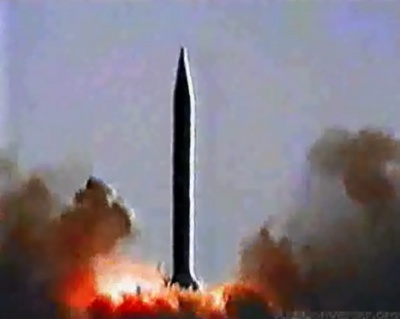 DZIĘKUJĘ ZA UWAGĘ
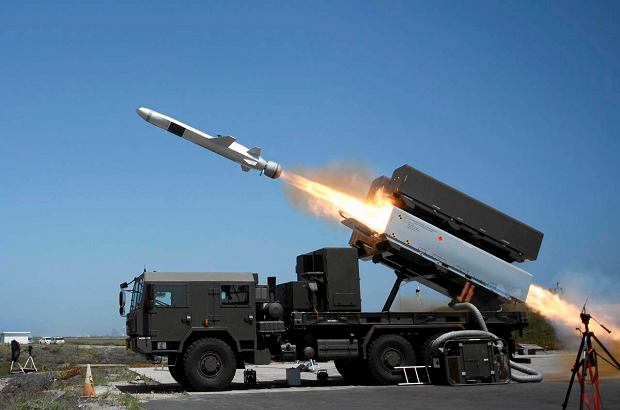 Strzelania Nadbrzeżnego Dywizjonu Rakietowego w 2014 roku